Unit 6   Seasons
Surfing in Sydney
WWW.PPT818.COM
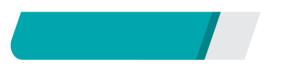 课前自主预习
Lesson 35 　Surfing in Sydney
degree
sea
popular
reach
Lesson 35 　Surfing in Sydney
be different from…
ride the waves
从……到……
Lesson 35 　Surfing in Sydney
don't            have          to
watch             surf
take  pictures   of
me
hope           to            be
Lesson 35 　Surfing in Sydney
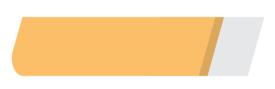 课堂互动探究
词汇点睛
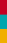 ●1　reach v. 到达；达到
[观察] Often, the temperature reaches 40 degrees!
温度经常达到40度！
The news reached every part of the world.
消息传到了世界各地。
I can't reach the top of the shelf.    我够不着书架顶端。
Lesson 35 　Surfing in Sydney
[辨析] reach, arrive与 get to
in
at
[注意] 当以上短语搭配地点副词here, there, home时， 则不加______，如：arrive/get/reach home。
介词
Lesson 35 　Surfing in Sydney
活学活用
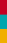 1．(1)用reach, arrive或get to的适当形式填空
①They ___________ the town at three yesterday afternoon.
②When will the train from Beijing ________？
③It takes us only ten minutes to ___________ school on foot.
reached/got to
arrive
reach/get to
Lesson 35 　Surfing in Sydney
(2)单项选择
2016•贵港  —When will Mr. Green _____ Beijing?
—In a week.
A．reach　　　　B．get
C．arrive               D．come
A
【解析】　句中Beijing为地点名词，get, arrive, come均为不及物动词，不可以直接跟宾语，故选A。
Lesson 35 　Surfing in Sydney
●2　be different from  与……不同
[观察] Seasons in Australia are different from seasons in many other countries. 
澳大利亚的季节和许多其他国家的季节不同。 
[探究] be different from意为“____________”，相当于句型“There is/are difference(s) between…and…”，其反义短语为the same as，意为“和……一样”。
与……不同
Lesson 35 　Surfing in Sydney
活学活用
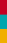 2．我们的计划和你们的不一样。
Our plan _______ ________ ______ yours.
is         different         from
Lesson 35 　Surfing in Sydney
●3　popular adj. 流行的；普及的
[观察] Surfing is very popular here. 
冲浪运动在这里很流行。
She is lovely and popular with everyone.她很可爱，大家都喜欢她。
[探究] popular为形容词，可作定语或表语。常用短语： be popular with sb. 意为“____________”。
受某人欢迎
Lesson 35 　Surfing in Sydney
活学活用
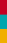 3.TFBOYS has a lot of fans. It _____ thousands of young people.
A．is popular with
B．is careful with
C．is strict with
D．is busy with
A
Lesson 35 　Surfing in Sydney
句型透视
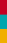 ●1　I don't have to wear shoes! 
我不必穿鞋！
[探究] have to意为“_____________”，其否定形式为don't/doesn't/didn't have to。
不得不；必须
Lesson 35 　Surfing in Sydney
[辨析]  must与have to
Lesson 35 　Surfing in Sydney
活学活用
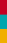 1．You _____ take me to the station. My brother's taking me.
A．can‘t　　　   B．mustn't
C．shouldn't        D．don't have to
D
【解析】　can't意为“不能”；mustn't意为“禁止”；shouldn't意为“不应该”；don't have to意为“不必”。由后句句意“我哥哥会带我去”可知此句句意为“你不必带我去车站”，故选D。
Lesson 35 　Surfing in Sydney
●2　My mum and dad often come and watch me surf. 
 我的妈妈和爸爸经常来观看我冲浪。
[探究] watch sb. do sth. 意为“观看某人做某事”，强调动作发生的全过程或经常性；watch sb. doing sth. 意为“__________________”，表示动作正在进行。如：
She watched the kids playing in the yard just now.
她刚刚看到孩子们正在院子里玩。
[拓展] 与watch用法相同的词还有see, hear, find, notice等。
观看某人正在做某事
Lesson 35 　Surfing in Sydney
活学活用
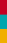 2．(1)用括号内所给单词的适当形式填空
①I saw her ________(go) out of the room just now.
②I noticed my math teacher ________(leave) his office after class.
go
leave
Lesson 35 　Surfing in Sydney
(2)单项选择
2018•临沂  I didn't see you ____ in. You must have been very quiet.
A．comes　   B．to come
C．come        D．came
C